겸손  회개  용서 
(욥기 42:1-9)

Humility, Repentance, Forgiveness
מְקוֹר מַיִם חַיִּים 
ἡ πηγή ὕδατος ζωῆς 
The Spring of Living Water 
생명수 샘  生命水的泉源
La Fuente de Agua Viva 
La Source d'Eau Vive
Die Quelle Lebendigen Wassers 
Fonte de Água Viva
‎ يَنْبُوعَ الْمِيَاهِ الْحَيَّةِ،
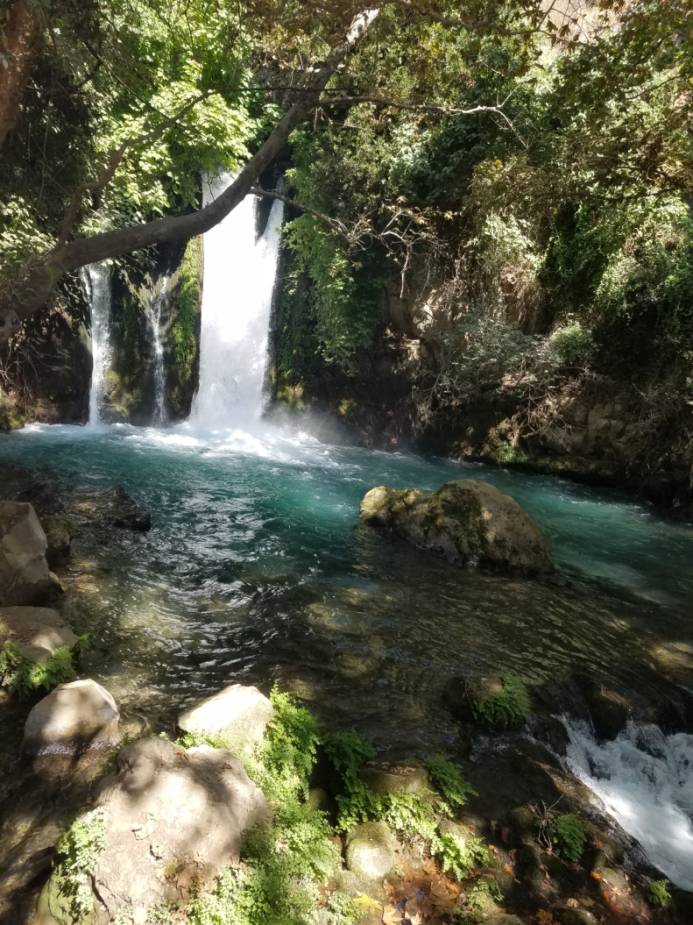 ~yYI©x; ~yIm:å ŸrAqåm. Wbøz>[' yti’ao yMi_[; hf'ä[' tA[ßr" ~yIT:ïv.-yKi(    `~yIM")h; WlkiÞy"-al{ rv<ïa] ~yrIêB'v.nI ‘troaBo tArêaBo ‘~h,l' bcoÜx.l;
Jeremiah 2:13 My people have committed two sins: They have forsaken me, the spring of living water, and have dug their own cisterns, broken cisterns that cannot hold water.
김경래, Ph.D. 1995
(Hebrew University of Jerusalem)
빨리 망하는 길 세 가지


교만
    잠언 16:18. 교만은 패망의 선봉이요 거만한 마음은 넘어짐의 앞잡이니라.
 
2) 회개하지 않음
    누가 13:3. 너희에게 이르노니 아니라 너희도 만일 회개치 아니하면 다 이와 같이 망하리라. 

3) 용서하지 않음
      마태 6:14-15. 14 너희가 사람의 잘못을 용서하면 너희 하늘 아버지께서도 너희 잘못을 용서하시려니와,  15 너희가 사람의 잘못을 용서하지 아니하면 너희 아버지께서도 너희 잘못을 용서하지 아니하시리라.
욥기의 구조와 내용 Structure & Outline of the Book of Job
 
I. 서론. 1:1-2:13
     	의인 욥의 행복 (1:1-5)			시험받는 욥 (1:6-2:13)
II. 세 친구와의 대화/변론 (3:1-27:23)
     욥의 탄식 – 생일 저주 (3:1-26)
III. 지혜에 대한 (욥의) 중간 발언 (28:1-28)
IV. 혼자서 발언한 내용들 (29:1-42:6) 
     A. 욥의 장광설/열변 (29:1-31:40) – 과거, 현재 상황, 마지막 발언
     B. 엘리후의 발언 (32:1-37:24)
     C. 하나님의 출현 (38:1-41:34): Shekinah
	하나님의 첫 번째 말씀 (38:1-40:2)	겸손해진 욥 (40:3-5)
	하나님의 두 번째 말씀(40:6-41:34)
     D. 욥의 마지막 회개 (42:1-6)
V. 후기 (42:7-17) – 하나님의 판단과 회복
  
         *시가 (3:1-42:6)       // 산문: 서문 (1:1-2:13) & 후기 (42:7-17)
욥 (אִיּוֹב) - 어느 시대 사람인가?

-욥기 42:17. 욥이 늙어 나이가 차서 죽었더라.  (욥기의 마지막 절)

-칠십인역(the Septuagint = LXX)의 긴 종결
                      LXX Job 42:17 καὶ ἐτελεύτησεν Ιωβ πρεσβύτερος καὶ πλήρης ἡμερῶν [1] γέγραπται δὲ αὐτὸν πάλιν ἀναστήσεσθαι μεθ᾽ ὧν ὁ κύριος ἀνίστησιν [2] οὗτος ἑρμηνεύεται ἐκ τῆς Συριακῆς βίβλου ἐν μὲν γῇ κατοικῶν τῇ Αυσίτιδι ἐπὶ τοῖς ὁρίοις τῆς Ιδουμαίας καὶ Ἀραβίας προϋπῆρχεν δὲ αὐτῷ ὄνομα Ιωβαβ [3] λαβὼν δὲ γυναῖκα Ἀράβισσαν γεννᾷ υἱόν ᾧ ὄνομα Εννων ἦν δὲ αὐτὸς πατρὸς μὲν Ζαρε τῶν Ησαυ υἱῶν υἱός μητρὸς δὲ Βοσορρας ὥστε εἶναι αὐτὸν πέμπτον ἀπὸ Αβρααμ [4] καὶ οὗτοι οἱ βασιλεῖς οἱ βασιλεύσαντες ἐν Εδωμ ἧς καὶ αὐτὸς ἦρξεν χώρας πρῶτος Βαλακ ὁ τοῦ Βεωρ καὶ ὄνομα τῇ πόλει αὐτοῦ Δενναβα μετὰ δὲ Βαλακ Ιωβαβ ὁ καλούμενος Ιωβ μετὰ δὲ τοῦτον Ασομ ὁ ὑπάρχων ἡγεμὼν ἐκ τῆς Θαιμανίτιδος χώρας μετὰ δὲ τοῦτον Αδαδ υἱὸς Βαραδ ὁ ἐκκόψας Μαδιαμ ἐν τῷ πεδίῳ Μωαβ καὶ ὄνομα τῇ πόλει αὐτοῦ Γεθθαιμ [5] οἱ δὲ ἐλθόντες πρὸς αὐτὸν φίλοι Ελιφας τῶν Ησαυ υἱῶν Θαιμανων βασιλεύς Βαλδαδ ὁ Σαυχαίων τύραννος Σωφαρ ὁ Μιναίων βασιλεύς.

    -아브라함의 5대손 요밥 (욥): 아브라함 – 이삭 – 에서 – 세라 – 요밥 (욥) 
    -에돔 땅을 다스린 왕: 브올의 아들 벨라 - 보스라 세라의 아들 요밥 (욥) – 후삼 - 하닷
욥 (אִיּוֹב) - 어느 시대 사람인가?
LXA Job 42:17 And Job died, an old man and full of days: and it is written that he will rise again with those whom the Lord raises up. This man is described in the Syriac book as living in the land of Ausis, on the borders of Idumea and Arabia: and his name before was Jobab; and having taken an Arabian wife, he begot a son whose name was Ennon. And he himself was the son of his father Zare, one of the sons of Esau, and of his mother Bosorrha, so that he was the fifth from Abraam. And these were the kings who reigned in Edom, which country he also ruled over: first, Balac, the son of Beor, and the name of his city was Dennaba: but after Balac, Jobab, who is called Job, and after him Asom, who was governor out of the country of Thaeman: and after him Adad, the son of Barad, who destroyed Madiam in the plain of Moab; and the name of his city was Gethaim. And his friends who came to him were Eliphaz, of the children of Esau, king of the Thaemanites, Baldad sovereign the Sauchaeans, Sophar king of the Minaeans. (Job 42:17 LXA)
욥 (אִיּוֹב) - 어느 시대 사람인가?
                               <창세기 36:17, 31-35 & 역대상 1:35-46>
     -창세기 36:17, 31-35 . 17 에서의 아들 르우엘의 자손으로는 나핫 족장, 
세라 족장, ……  31 이스라엘 자손을 다스리는 왕이 있기 전에 에돔 땅을 
다스리던 왕들은 이러하니라. 32 브올의 아들 벨라가 에돔의 왕이 되었으니 그 도성의 이름은 딘하바며 33 벨라가 죽고 보스라 사람 세라의 아들 요밥이 그를 대신하여 왕이 되었고 34 요밥이 죽고 데만 족속의 땅의 후삼이 그를 대신하여 왕이 되었고 35 후삼이 죽고 ……. 미디안 족속을 친 하닷이 그를 대신하여 왕이 …….. // *족장 (אַלּוּף): clan, 집안, 지파
     -대상1:35-46. 35 에서의 자손은 엘리바스와 르우엘과 여우스와 얄람과 고라요. 37 르우엘의 자손은 나핫과 세라와 삼마와 맛사요. ……. 43 이스라엘 자손을 다스리는 왕이 있기 전에 에돔 땅을 다스린 왕은 이러 하니라 브올의 아들 벨라니 그의 도성 이름은 딘하바이며, 44 벨라가 죽으매 보스라 세라의 아들 요밥이 대신하여 왕이 되고. 45 요밥이 죽으매 데만 종족의 땅의 사람 후삼이 대신하여 왕이 되고. 46 후삼이 죽으매 브닷의 아들 하닷이 대신하여 왕이 되었으니 ………

    -아브라함의 6대손 요밥: 아브라함 – 이삭 – 에서 – 르우엘 - 세라 – 요밥 
    -에돔 땅을 다스린 왕: 벨라 - 보스라 세라의 아들 요밥 – 후삼 – 하닷
창36:17 에서의 아들 르우엘의 자손으로는 나핫 족장, 세라 족장, 삼마 족장, 미사 족장이니 이들은 에돔 땅에 있는 르우엘의 족장들이요 이들은 에서의 아내 바스맛의 자손이며  ////  창36:31 이스라엘 자손을 다스리는 왕이 있기 전에 에돔 땅을 다스리던 왕들은 이러하니라. 32 브올의 아들 벨라가 에돔의 왕이 되었으니 그 도성의 이름은 딘하바며 33 벨라가 죽고 보스라 사람 세라의 아들 요밥이 그를 대신하여 왕이 되었고 34 요밥이 죽고 데만 족속의 땅의 후삼이 그를 대신하여 왕이 되었고 35 후삼이 죽고 브닷의 아들 곧 모압 들에서 미디안 족속을 친 하닷이 그를 대신하여 왕이 되었으니 그 도성 이름은 아윗이며
                               *족장 (אַלּוּף): clan, 집안, 지파


대상1:35 에서의 자손은 엘리바스와 르우엘과 여우스와 얄람과 고라요 
대상1:37 르우엘의 자손은 나핫과 세라와 삼마와 맛사요 
대상1:43 이스라엘 자손을 다스리는 왕이 있기 전에 에돔 땅을 다스린 왕은 이러 하니라 브올의 아들 벨라니 그의 도성 이름은 딘하바이며
대상1:44 벨라가 죽으매 보스라 세라의 아들 요밥이 대신하여 왕이 되고
대상1:45 요밥이 죽으매 데만 종족의 땅의 사람 후삼이 대신하여 왕이 되고
대상1:46 후삼이 죽으매 브닷의 아들 하닷이 대신하여 왕이 되었으니 하닷은 모압 들에서 미디안을 친 자요 그 도성 이름은 아윗이며
-Genesis 36:31-35. NIV 31 These were the kings who reigned in Edom before any Israelite king reigned: 32 Bela son of Beor became king of Edom. His city was named Dinhabah. 33 When Bela died, Jobab son of Zerah from Bozrah succeeded him as king. 34 When Jobab died, Husham from the land of the Temanites succeeded him as king. 35 When Husham died, Hadad son of Bedad, who defeated Midian in the country of Moab, succeeded him as king. His city was named Avith. / 以色列人未有君王治理以先、在以東地作王的、記在下面．比珥的兒子比拉在以東作王、他的京城名叫亭哈巴。比拉死了、波斯拉人、謝拉的兒子約巴(יוֹבָב)接續他作王。約巴(יוֹבָב)死了、提幔地的人戶珊接續他作王。戶珊死了、比達的兒子哈達接續他作王．這哈達就是在摩押地殺敗米甸人的、他的京城名叫亞未得。
-1 Chronicle 1:43-46. NIV 43 These were the kings who reigned in Edom before any Israelite king reigned: Bela son of Beor, whose city was named Dinhabah. 44 When Bela died, Jobab son of Zerah from Bozrah succeeded him as king. 45 When Jobab died, Husham from the land of the Temanites succeeded him as king. 46 When Husham died, Hadad son of Bedad, who defeated Midian in the country of Moab, succeeded him as king. His city was named Avith. / 以色列人未有君王治理之先、在以東地作王的記在下面．有比珥的兒子比拉、他的京城名叫亭哈巴。比拉死了、波斯拉人謝拉的兒子約巴(יוֹבָב)、接續他作王。約巴(יוֹבָב)死了、提幔地的人戶珊、接續他作王。戶珊死了、比達的兒子哈達、接續他作王．這哈達就是在摩押地殺敗米甸人的、他的京城名叫亞未得.
욥과 같은 의인도 겸손, 회개, 용서가 필요한가?

욥1:1-5. 1 우스 땅에 욥이라 불리는 사람이 있었는데 그 사람은 온전하고 
정직하여 하나님을 경외하며 악에서 떠난 자더라. 2 그에게 아들 일곱과 
딸 셋이 태어나니라. 3 그의 소유물은 양이 칠천 마리요 낙타가 삼천 마리요 
소가 오백 마리요 암나귀가 오백 마리이며 종도 많이 있었으니 이 사람은 동방 사람 중에 가장 훌륭한 자라. 4 그의 아들들이 자기 생일에 각각 자기의 집에서 잔치를 베풀고 그의 누이 세 명도 청하여 함께 먹고 마시더라. 5 그들이 차례대로 잔치를 끝내면 욥이 그들을 불러다가 성결하게 하되 아침에 일어나서 그들의 명수대로 번제를 드렸으니 이는 욥이 말하기를 혹시 내 아들들이 죄를 범하여 마음으로 하나님을 욕되게 하였을까 함이라.
 …………………………..
       *욥은 하나님으로부터 인정받을 정도로 의롭고 정직한 사람으로서, 어찌보면 일부러 회개할 필요가 없는 사람일 수 있다. 또 그는 대단히 부유한 사람으로서 재산을 자랑해도 남들은 할 말이 없을 것이다. 게다가 욥을 오해하고 혹독하게 공격한 친구들을 용서할 필요가 없다고 생각할 수도 있다. 그러나 성도의 삶에서 반드시 교만을 피하고, 회개하며 남을 용서하는 것은 필수과목이다. 도대체 어떻게 교만을 피하여 겸손해질 수 있으며, 회개와 용서는 어떻게 이루는 것인가? 이를 알려면 반드시 욥의 고난을 이해할 필요가 있음.
의인 욥이 고난을 통해 배운 교훈

(욥기 1:6-11) 6 하루는 하나님의 아들들이 와서 여호와 앞에 섰고 사탄도 
그들 가운데에 온지라. 7 여호와께서 사탄에게 이르시되 네가 어디서 
왔느냐. 사탄이 여호와께 대답하여 이르되 땅을 두루 돌아 여기 저기 다녀
왔나이다. 8 여호와께서 사탄에게 이르시되 네가 내 종 욥을 주의하여 보았느냐. 그와 같이 온전하고 정직하여 하나님을 경외하며 악에서 떠난 자는 세상에 없느니라. 9 사탄이 여호와께 대답하여 이르되 욥이 어찌 까닭 없이 하나님을 경외하리이까. 10 주께서 그와 그의 집과 그의 모든 소유물을 울타리로 두르심 때문이 아니니이까. 주께서 그의 손으로 하는 바를 복되게 하사 그의 소유물이 땅에 넘치게 하셨음이니이다. 11 이제 주의 손을 펴서 그의 모든 소유물을 치소서. 그리하시면 틀림없이 주를 향하여 욕하지 않겠나이까. 
………………………………………………….
   -욥의 고난은 하늘에서 시작: 하나님이 사탄 앞에서 욥 칭찬, 사탄이 제동 (딴지) 걸다
   -욥기 1, 2장에 기록된 <하늘에서 벌어진 일> - 욥 자신은 모름
   -세 친구와의 변론중 욥의 호소: “하나님, 나는 잘못한게 없는데, 왜 나를 건드리십니까?”
   -메시아 발견 (욥기 16장, 19장)
   -슈키나 (하나님의 영광스런 임재) 경험 (욥기 38-41장)
   -진정한 겸손, 회개에 이르고, 용서를 배움 (욥기 40:3-5; 42:1-9)
하나님의 출현과 욥의 변화 (38:1-42:9)

 
-하나님의 출현(Shekinah)과 첫 번째 말씀 (38:1-40:2)
	겸손해진 욥 (40:3-5): 욥의 변화가 시작됨
-하나님의 출현(Shekinah)과 두 번째 말씀(40:6-41:34)
	욥의 겸손, 회개, 용서 (42:1-9): 온전한 성도로 성장하는 욥



	*하나님의 현현(顯現) = Shekinah (hnykv) = Theophany
 
Literal meaning: ‘dwelling, living’ or ‘presence’ 
(in Judaism) ‘the glory (by the presence) of God’ = Theophany 
(in Judaism) ‘the Holy Spirit’
하나님의 영광 (슈키나) 앞에 선 욥 


      (개역개정) 욥기38:1-5. 1 그 때에 여호와께서 폭풍우 가운데에서 욥에게 
말씀하여 이르시되, 2 무지한 말로 생각을 어둡게 하는 자가 누구냐. 
3 너는 대장부처럼 허리를 묶고 내가 네게 묻는 것을 대답할지니라. 
4 내가 땅의 기초를 놓을 때에 네가 어디 있었느냐 네가 깨달아 알았거든 말할지니라. 
5 누가 그것의 도량법을 정하였는지, 누가 그 줄을 그것의 위에 띄웠는지 네가 아느냐. 

      (개역개정) 욥기40:3-5. 3 욥이 여호와께 대답하여 이르되, 4 보소서 나는 비천하오니 무엇이라 주께 대답하리이까. 손으로 내 입을 가릴 뿐이로소이다. 5 내가 한 번 말하였사온즉 다시는 더 대답하지 아니하겠나이다.

     (개역개정) 욥기40:6-12. 6 그 때에 여호와께서 폭풍우 가운데에서 욥에게 일러 말씀하시되, 7 너는 대장부처럼 허리를 묶고 내가 네게 묻겠으니 내게 대답할지니라. 8 네가 내 공의를 부인하려느냐 네 의를 세우려고 나를 악하다 하겠느냐. …….. 11 너의 넘치는 노를 비우고 교만한 자를 발견하여 모두 낮추되, 12 모든 교만한 자를 발견하여 낮아지게 하며 악인을 그들의 처소에서 짓밟을지니라.
1) 겸손 (욥기42:1-3)

             (개역개정) 욥기42:1-3. 1 욥이 여호와께 대답하여 이르되, 
2 주께서는 못 하실 일이 없사오며 무슨 계획이든지 못 이루실 것이 
없는 줄 아오니, 3 무지한 말로 이치를 가리는 자가 누구니이까. 나는 깨닫지도 못한 일을 말하였고 스스로 알 수도 없고 헤아리기도 어려운 일을 말하였나이다. 

	*겸손: 하나님의 위대하심 경험할 때 (출애굽기 3장 - 모세)
                              하나님이 지으신 우주 만물 (로마서1:18-23; 시편 19:1-6)
	*겸손하게 해달라고 하면 수치당하게 하실 수 있음
…………………………………………

      -욥기42:3. ESV 'Who is this that hides counsel without knowledge?' Therefore I have uttered what I did not understand, things too wonderful for me, which I did not know.
                                       NIV You asked, 'Who is this that obscures my counsel without knowledge?' Surely I spoke of things I did not understand, things too wonderful for me to know.
              *Job repeats here to himself the reproaching word of YHWH (Job 38:2).
                   (개역개정) 욥기38:2. 무지한 말로 생각을 어둡게 하는 자가 누구냐.
Job 42:3 `[d"(ae al{åw> yNIM,ªmi÷ tAaïl'p.nI !ybi_a' al{åw> yTid>G:hiâ !kEål' t[;d"î yliñB.( hc'ª[e ~yliî[.m; Ÿhz<“ ymiÛ  
ESV 'Who is this that hides counsel without knowledge?' Therefore I have uttered what I did not understand, things too wonderful for me, which I did not know.  / NIV You asked, 'Who is this that obscures my counsel without knowledge?' ……. / TNK Who is this who obscures counsel without knowledge? ……. / NKJ You asked, 'Who is this who hides counsel without knowledge?' …….
誰用無知的言語使你的旨意隱藏呢？我所說的是我不明白的；這些事太奇妙，是我不知道的。
*Job repeats here to himself the reproaching word of YHWH (Job 38:2誰用無知的言語使我的旨意暗昧不明？ `t[;d"(-yliB.( !yLiªmib. hc'î[e %yviÞx.m; Ÿhz<“ ymiÛ). ~yliî[.m; and %yviÞx.m; are synonyms. NIV, ESV and NKJ clearly show this with the quotation mark. NIV even has an exegetical addition (You asked). CUV missed this. NIV, ESV and NKJ are correct. 
-Cf. Psalm 131:1 NKJ A Song of Ascents. Of David. LORD, my heart is not haughty, Nor my eyes lofty. Neither do I concern myself with great matters, Nor with things too profound for me.
大衛上行之詩. 耶和華阿、我的心不狂傲、我的眼不高大．重大和測不透的事、我也不敢行。
*Pride usually starts with excessive self-esteem. In other words, when you esteem yourself over what really you are you may become a proud person. You also become an arrogant person when you look down on others because you think that they are inferior to you or you are more righteous than them. To despise others based on your own judgment is also to be arrogant. In the same manner, an excessive self-confidence leads to pride. It is deceiving oneself and it blinds eyes of wisdom. Its final outcome is disgrace and humiliation. The prudent and wise hardly fall into self-conceit. Pride and foolishness usually go together. Pride is a shortcut to destruction. 
The Book of Proverbs says again and again about pride and humility. (Proverbs 16:18) “Pride goes before destruction, a haughty spirit before a fall.” (Proverbs 11:2) “When pride comes, then comes disgrace, but with humility comes wisdom.” (Proverbs 18:12) “Before his downfall a man's heart is proud, but humility comes before honor.” (Proverbs 29:23) “A man's pride brings him low, but a man of lowly spirit gains honor.” Humility comes when the majesty of God is clearly seen. (Romans 1:18-23; Job 42:3; Psalm 19:1-6).
2) 회개 (욥기42:4-6)

             (개역개정) 욥기42:4-6. 4 내가 말하겠사오니 주는 들으시고 내가 주께 
묻겠사오니 주여 내게 알게 하옵소서. 5 내가 한 번 말하였사온즉 다시는 
더 대답하지 아니하겠나이다. 5 내가 주께 대하여 귀로 듣기만 하였사오나 
이제는 눈으로 주를 뵈옵나이다. 6 그러므로 내가 스스로 거두어들이고 티끌과 재 가운데에서 회개하나이다. 

	*회개: 하나님의 선하심과 거룩하심 경험할 때 (성경말씀) / 이사야 6장 
…………………………………………

    -욥기42:4. ESV 'Hear, and I will speak; I will question you, and you make it known to me.' 
NIV "You said, 'Listen now, and I will speak; I will question you, and you shall answer me.'
NKJ Listen, please, and let me speak; You said, 'I will question you, and you shall answer Me.'
	*Job takes the words of YHWH again from Job 38:3 = 40:7 (너는 대장부처럼 허리를 묶고 내가 네게 묻는 것을 대답할지니라). NIV and ESV consider the whole verse 4 is brought from the mouth of God, while NKJ only the second half of it. LXX translated the passage as words of Job himself. NIV and ESV seem to be the best.
Job 42:5   `^t.a'(r" ynIïy[e hT'ª[;w>÷ ^yTi_[.m;v. !z<aoð-[m;ve(l.  
NIV My ears had heard of you but now my eyes have seen you. 我從前風聞有你，現在親眼看見你。
*This is probably a fulfillment of Job 19:26 (`H;Al)a/ hz<ïx/a,( yrIªf'B.miW÷ tazO=-WpQ.nI yrI)A[à rx:åa;w>)
TNK This, after my skin will have been peeled off. But I would behold God while still in my flesh,
NKJ And after my skin is destroyed, this I know, That in my flesh I shall see God,
CUV 我這皮肉滅絕之後、我必在肉體之外得見神。(wrong translation)
내 가죽이 벗김을 당한 뒤에도 내가 육체 밖에서 하나님을 보리라
3) 용서 (욥기42:7-9)

 (개역개정) 욥기42:7-9. 7 여호와께서 욥에게 이 말씀을 하신 후에 여호와께서 
데만 사람 엘리바스에게 이르시되 내가 너와 네 두 친구에게 노하나니 이는 
너희가 나를 가리켜 말한 것이 내 종 욥의 말 같이 옳지 못함이니라. 8 그런즉 
너희는 수소 일곱과 숫양 일곱을 가지고 내 종 욥에게 가서 너희를 위하여 번제를 드리라. 내 종 욥이 너희를 위하여 기도할 것인즉 내가 그를 기쁘게 받으리니 너희가 우매한 만큼 너희에게 갚지 아니하리라. 이는 너희가 나를 가리켜 말한 것이 내 종 욥의 말 같이 옳지 못함이라. 9 이에 데만 사람 엘리바스와 수아 사람 빌닷과 나아마 사람 소발이 가서 여호와께서 자기들에게 명령하신 대로 행하니라 여호와께서 욥을 기쁘게 받으셨더라.
…………………………………………
	*용서: -하나님의 뜻 (마태 6:14-15) 14 너희가 사람의 잘못을 용서하면 너희 하늘 아버지께서도 너희 잘못을 용서하시려니와, 15 너희가 사람의 잘못을 용서하지 아니하면 너희 아버지께서도 너희 잘못을 용서하지 아니하시리라.
                             -용서는 가장 많은 이문  남기는 장사
                             -용서하면 내게 이득, 하나님이 나를 열납하심.
                              “Let it go! Hand it over to God the Judge!”
민수기 6:24-26
여호와는 네게 복을 주시고 너를 지키시기를 원하며, 여호와는 그의 얼굴을 네게 비추사 은혜 베푸시기를 원하며, 여호와는 그 얼굴을 네게로 향하여 드사 평강 주시기를 원하노라 할지니라 하라.
‎  יְבָרֶכְךָ יְהוָה וְיִשְׁמְרֶךָ׃       Numbers 6:24-26 
יָאֵר יְהוָה פָּנָיו אֵלֶיךָ וִיחֻנֶּךָּ׃                    
‎יִשָּׂא יְהוָה פָּנָיו אֵלֶיךָ וְיָשֵׂם לְךָ שָׁלוֹם׃
神榮耀的顯現 Shekinah (Theophany)
 
     -The Hebrew word ‘shekinah’:
Literally, ‘dwelling, living’ or ‘presence.’ 
‘the glorious presence of God’ 
‘the Holy Spirit’. 
     *God wants to live in His children through the Holy Spirit, as He did to His Son Jesus when he became ‘flesh and dwelt among us.’ The whole concept of ‘shekinah’ is almost identical with ‘Emmanuel’ (God with us).

     -Is it possible for God to dwell with man? 
Exodus chapter 19: ‘shekinah’ of God the Father. – Man feared Him (Exodus 19:16-25; Deuteronomy 18:15-19; Acts 3:18-23; 7:35-38). 
‘shekinah’ of God the Son – Man looked down on Him. (Emanuel) - Isaiah 7:14; 53:1-3. 
John 14: ‘shekinah’ of God the Spirit. – The world cannot see Him, but the children of God.
神榮耀的顯現 Shekinah (Theophany)
 
-The theophany Phenomena: wind, cloud, fire, light. 
-Manifestation of the Lord’s glory: Exodus 3; 19; 24:15-18; 29:42-46; 40:34-38; Num 9:15-23; 14:10; 16:19; 20:6; 1Kings 8:10-11; 2Chron 5:14; Isaiah 6:1-13; Daniel 10:1-21; Revelation 4:1-11 
-Theophany to Ezekiel: Ez 1; 3:12,23-24; 8:2-4; 9:3; 10:1-20; 11;22-23; 43:2-4. If one is to minister for the Lord, that person must first have a divine confrontation and come to an understanding of God’s great glory. 
-Theophany to Daniel: 7:9-10, 13; 10:5-6.

      		Giving of the Torah
-Exodus 19:11 到第三天要預備好了，因為第三天耶和華要在眾百姓眼前降臨在西乃山上。16 到了第三天早晨，在山上有雷轟、閃電，和密雲，並且角聲甚大，營中的百姓盡都發顫。
Shekinah (Theophany)in the Priestly Blessing
 
-Numbers 6:25-27     `&'N<)xuywI) ^yl,Þae wyn"P' Ÿhw"ôhy> rae’y"  
                `~Al)v' ^ßl. ~feîy"w> ^yl,êae ‘wyn"P' Ÿhw"Ühy> aF'’yI 
NIV the LORD make his face shine upon you and be gracious to you; the LORD turn his face toward you and give you peace."' "So they will put my name on the Israelites, and I will bless them.“ / 願耶和華賜福給你，保護你。願耶和華使他的臉光照你，賜恩給你。願耶和華向你仰臉，賜你平安。
	*他爾根(Targum)將“他的臉”記錄為“他的同在”(Shekinah)，可以代表彌賽亞和聖靈。猶太人的Targumim，最保守的抄本，幾乎沒有改動希伯來文聖經的，把此處翻譯為“Shekinah”，即住的意思（約翰福音14章也提到住處，同住），這與彌賽亞有很大的關係。
 `~l'v. $l' ywEv;ywI $t'w"l. hyten>ykiv. ywy lybeq;y> af'yI `$l'[. ~yxer:ywI $t'w"l. hyten>ykiv. ywy rh;ny: raey" 

-Psalm 27:8-9. 你說,你們當尋求我的面．那時我心向你說,耶和華阿,你的面我正要尋求。 不要向我掩面．不要發怒趕逐僕人．你向來是幫助我的．救我的神阿,不要丟掉我,也不要離棄我。
Shekinah (Theophany)in the Wilderness
 
-Numbers 9:15  立起帳幕的那日，有雲彩遮蓋帳幕，
  就是法櫃的帳幕；從晚上到早晨，雲彩在其上，形狀如火。

     *民9:15-23 以色列民在曠野40年，雲彩沒有離開過他們；當雲彩上升時，他們起行；當雲彩停留時，他們安營。這表示在曠野的40年是神在安排他們的schedule, 引領他們的腳步，才有平安. 
     真信耶穌的人，神要管理你的生活；生命才能成長。基督徒若生命沒有成長, 信耶穌是騙人的。所以要按著神的安排與計劃- schedule 行，你才能有成長。
     大衛很小就被膏立準備將來作以色列王；但當時是掃羅作王。後因嫉妒大衛，就開始追殺大衛。大衛為此吃盡苦頭，甚至落難到非利士。大衛自己並沒有計劃要作王，都是神的安排-膏他,後來就出問題了。神做事真的很奇怪！從大衛身上，我們學習如何“按神的計劃” 事奉我的主，即使按神的計劃，將會面對一切包括順境及逆境的試驗，也要按神的計劃；因為生命只有在逆境中才能茁壯成長！
     腓四6-7.『應當一無掛慮,只要凡事藉着禱告,祈求和感謝,將你們所要的告訴神。神所賜出人意外的平安,必在耶穌基督裡保守你們的心懷意念。』這話是必須自己去經歷的！
Encountering the Shekinah of God
 

Trembling and fear - Exodus 19:16 到了第三天早晨、在山上
    有雷轟、閃電、和密雲．並且角聲甚大．營中的百姓盡都發顫. /
    Deuteronomy 18:16 (正如你在何烈山大會的日子、求耶和華你神一切的話說、求你不再叫我聽見耶和華我　神的聲音、也不再叫我看見這大火、免得我死亡) 

B) Shout for joy - Leviticus 9:24 有火從耶和華面前出來、在壇上燒盡燔祭、和脂油．眾民一見、就都歡呼、俯伏在地. 

C) Thanksgiving - 2 Chronicles 7:3 那火降下,耶和華的榮光在殿上的時候,以色列眾人看見,就在鋪石地俯伏叩拜,稱謝耶和華說,耶和華本為善,他的慈愛永遠長存. 

D) Recognition of sins - Isaiah 6:5 那時我說、禍哉、我滅亡了．因為我是嘴唇不潔的人、又住在嘴唇不潔的民中．又因我眼見大君王萬軍之耶和華. Luke 5:8 When Simon Peter saw this, he fell at Jesus' knees and said, "Go away from me, Lord; I am a sinful man!"
욥1:12 여호와께서 사탄에게 이르시되 내가 그의 소유물을 다 네 손에 맡기노라 다만 그의 몸에는 네 손을 대지 말지니라 사탄이 곧 여호와 앞에서 물러가니라
욥1:13 하루는 욥의 자녀들이 그 맏아들의 집에서 음식을 먹으며 포도주를 마실 때에 
욥1:14 사환이 욥에게 와서 아뢰되 소는 밭을 갈고 나귀는 그 곁에서 풀을 먹는데 
욥1:15 스바 사람이 갑자기 이르러 그것들을 빼앗고 칼로 종들을 죽였나이다 나만 홀로 피하였으므로 주인께 아뢰러 왔나이다 
욥1:16 그가 아직 말하는 동안에 또 한 사람이 와서 아뢰되 하나님의 불이 하늘에서 떨어져서 양과 종들을 살라 버렸나이다 나만 홀로 피하였으므로 주인께 아뢰러 왔나이다 
욥1:17 그가 아직 말하는 동안에 또 한 사람이 와서 아뢰되 갈대아 사람이 세 무리를 지어 갑자기 낙타에게 달려들어 그것을 빼앗으며 칼로 종들을 죽였나이다 나만 홀로 피하였으므로 주인께 아뢰러 왔나이다 
욥1:18 그가 아직 말하는 동안에 또 한 사람이 와서 아뢰되 주인의 자녀들이 그들의 맏아들의 집에서 음식을 먹으며 포도주를 마시는데 
욥1:19 거친 들에서 큰 바람이 와서 집 네 모퉁이를 치매 그 청년들 위에 무너지므로 그들이 죽었나이다 나만 홀로 피하였으므로 주인께 아뢰러 왔나이다 한지라 
욥1:20 욥이 일어나 겉옷을 찢고 머리털을 밀고 땅에 엎드려 예배하며 
욥1:21 이르되 내가 모태에서 알몸으로 나왔사온즉 또한 알몸이 그리로 돌아가올지라 주신 이도 여호와시요 거두신 이도 여호와시오니 여호와의 이름이 찬송을 받으실지니이다 하고 
욥1:22 이 모든 일에 욥이 범죄하지 아니하고 하나님을 향하여 원망하지 아니하니라
욥2:1 또 하루는 하나님의 아들들이 와서 여호와 앞에 서고 사탄도 그들 가운데에 와서 여호와 앞에 서니 
욥2:2 여호와께서 사탄에게 이르시되 네가 어디서 왔느냐 사탄이 여호와께 대답하여 이르되 땅을 두루 돌아 여기 저기 다녀왔나이다 
욥2:3 여호와께서 사탄에게 이르시되 네가 내 종 욥을 주의하여 보았느냐 그와 같이 온전하고 정직하여 하나님을 경외하며 악에서 떠난 자가 세상에 없느니라 네가 나를 충동하여 까닭 없이 그를 치게 하였어도 그가 여전히 자기의 온전함을 굳게 지켰느니라 
욥2:4 사탄이 여호와께 대답하여 이르되 가죽으로 가죽을 바꾸오니 사람이 그의 모든 소유물로 자기의 생명을 바꾸올지라 
욥2:5 이제 주의 손을 펴서 그의 뼈와 살을 치소서 그리하시면 틀림없이 주를 향하여 욕하지 않겠나이까 
욥2:6 여호와께서 사탄에게 이르시되 내가 그를 네 손에 맡기노라 다만 그의 생명은 해하지 말지니라 
욥2:7 사탄이 이에 여호와 앞에서 물러가서 욥을 쳐서 그의 발바닥에서 정수리까지 종기가 나게 한지라 
욥2:8 욥이 재 가운데 앉아서 질그릇 조각을 가져다가 몸을 긁고 있더니 
욥2:9 그의 아내가 그에게 이르되 당신이 그래도 자기의 온전함을 굳게 지키느냐 하나님을 욕하고 죽으라 
욥2:10 그가 이르되 그대의 말이 한 어리석은 여자의 말 같도다 우리가 하나님께 복을 받았은즉 화도 받지 아니하겠느냐 하고 이 모든 일에 욥이 입술로 범죄하지 아니하니라
욥2:11 그 때에 욥의 친구 세 사람이 이 모든 재앙이 그에게 내렸다 함을 듣고 각각 자기 지역에서부터 이르렀으니 곧 데만 사람 엘리바스와 수아 사람 빌닷과 나아마 사람 소발이라 그들이 욥을 위문하고 위로하려 하여 서로 약속하고 오더니
욥2:12 눈을 들어 멀리 보매 그가 욥인 줄 알기 어렵게 되었으므로 그들이 일제히 소리 질러 울며 각각 자기의 겉옷을 찢고 하늘을 향하여 티끌을 날려 자기 머리에 뿌리고
욥2:13 밤낮 칠 일 동안 그와 함께 땅에 앉았으나 욥의 고통이 심함을 보므로 그에게 한마디도 말하는 자가 없었더라
욥3:1 그 후에 욥이 입을 열어 자기의 생일을 열어 저주하니라
욥3:2 욥이 입을 열어 이르되
욥3:3 내가 난 날이 멸망하였더라면, 사내 아이를 배었다 하던 그 밤도 그러하였더라면,
욥3:4 그 날이 캄캄하였더라면, 하나님이 위에서 돌아보지 않으셨더라면, 빛도 그 날을 비추지 않았더라면